SOCIAL MEDIA TEMPLATESwith “Quit Sachets” Logo
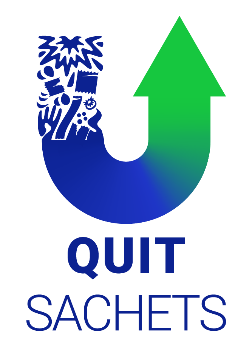 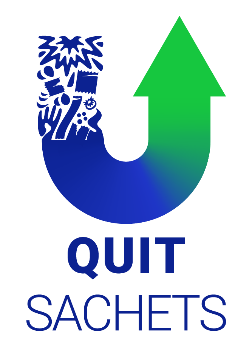 SOCIAL MEDIA GUIDELINESfor the #QuitSachets campaign
A manual for best practices for organic or shared - to ensure you can lend your voice to the #QuitSachets campaign, yet be as legally safe as possible!
FOR ORGANIC CONTENT
Content that you create with the attached reusable templates.

These templates with the #QuitSachets logo - can be repurposed for any content relevant to the #quitsachets campaign
Eg. generic content about sachets, its impact, or false solutions like incineration, which sheds light on the problem of sachets. You may use these materials for campaigns targeting other sachet producers and plastic polluters.

Reuse guidelines
Colour schemes: please do not change the colour schemes - this will help all your content be visually aligned with the #QuitSachets campaign
#Hashtag: please do not remove or resize the #QuitSachets - you may reposition it if you’d like. In your social media post text, you should also include the #QuitSachets for better impact.
Fonts: We’ve used generic fonts for the templates to make it easier to repurpose (without the need to download fonts) - you just need to edit the text as is, with your own facts/figures.
Templates: we’re sure your design team (or even, someone who is less design-savvy) can go wild with the templates. We hope these templates to help you create fresh, snazzy posts in a heartbeat.
DO NOT add your logos to the templates - this identifies you directly with the campaign and might invite libel.
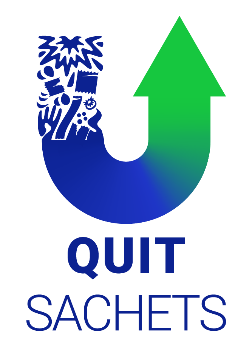 SOCIAL MEDIA GUIDELINESfor the #QuitSachets campaign
FOR SHARED CONTENT
Content reposted/reshared from the @quitsachets handles: Facebook, Twitter, Instagram and LinkedIn

Keep it anonymous: DO NOT identify/tag anyone or any organisation who could be associated as the author/s of the content.
Eg. (DO NOT say) Loving this content from XX/YY, excited to share this campaign by XX/YY, please participate in XX/YY’s campaign.

Share the content: you can simply share the content via like or retweet
*In legal speak: if the one sharing defamatory content is not the author, companies cannot file a suit under most Asian laws)

Quote/Repost the content: if you choose to add a comment, caption, or opinion  - keep it neutral and non-committal. Do not make any defamatory remarks or commentary!
Eg. Look at what I found on my timeline, how interesting, wow, didn’t know this, or #todayIlearned - rather than ‘so glad somebody is taking this company down’, or ‘this company is evil’, etc.

—-----------------------------------------------------------------------------
To further engage with this campaign, email us at contact@quitsachets.org.
—-----------------------------------------------------------------------------
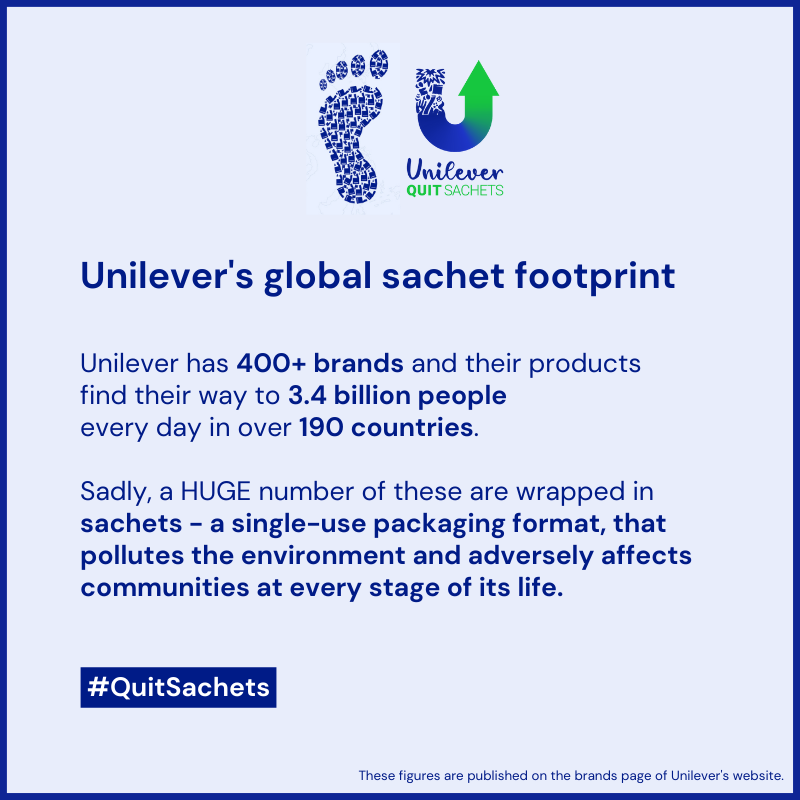 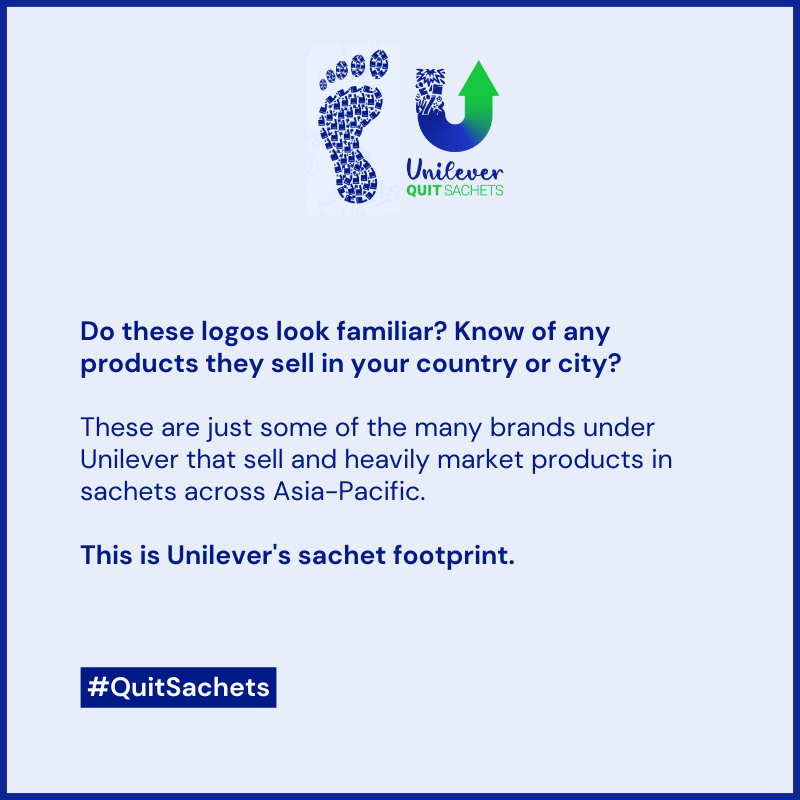 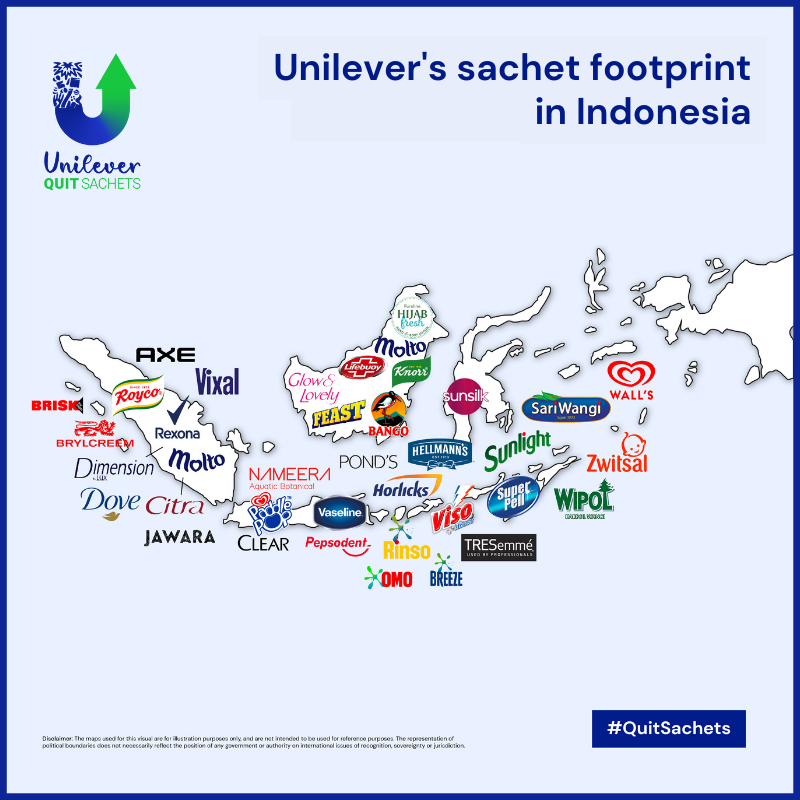 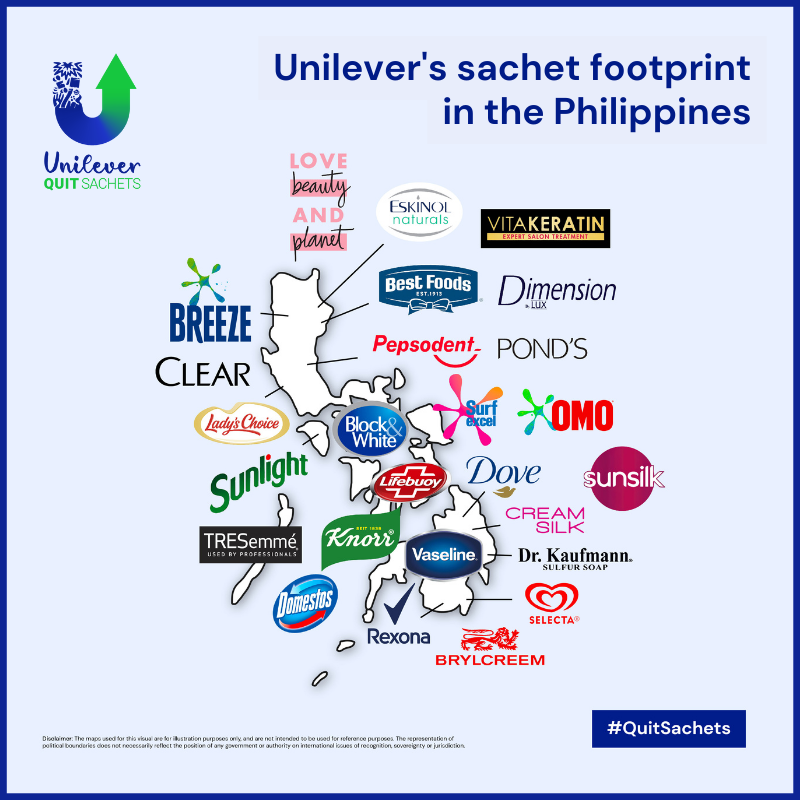 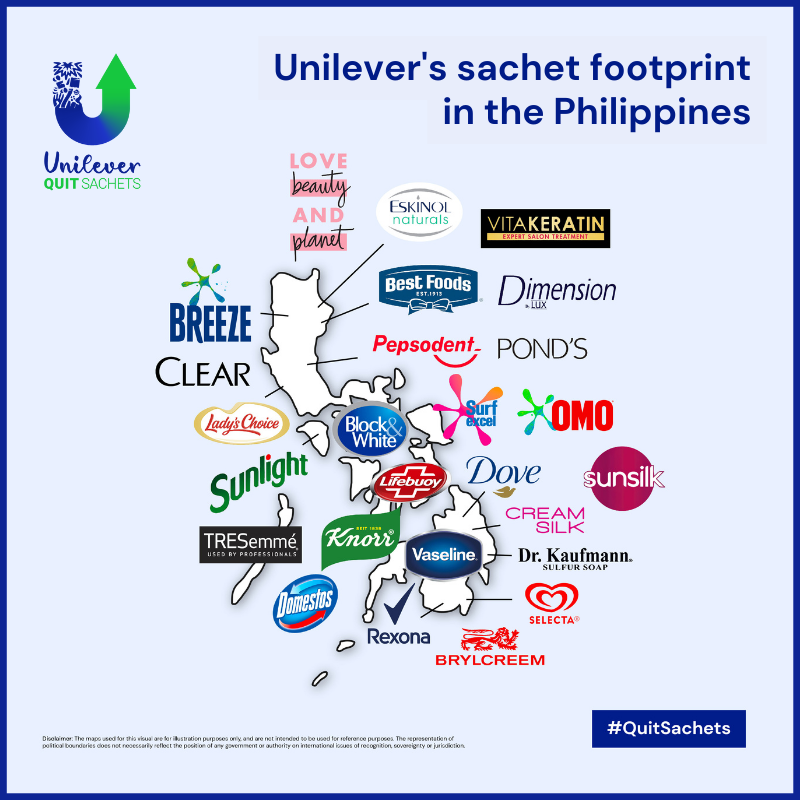 [Speaker Notes: WILL BE UPDATED SHORTLY]
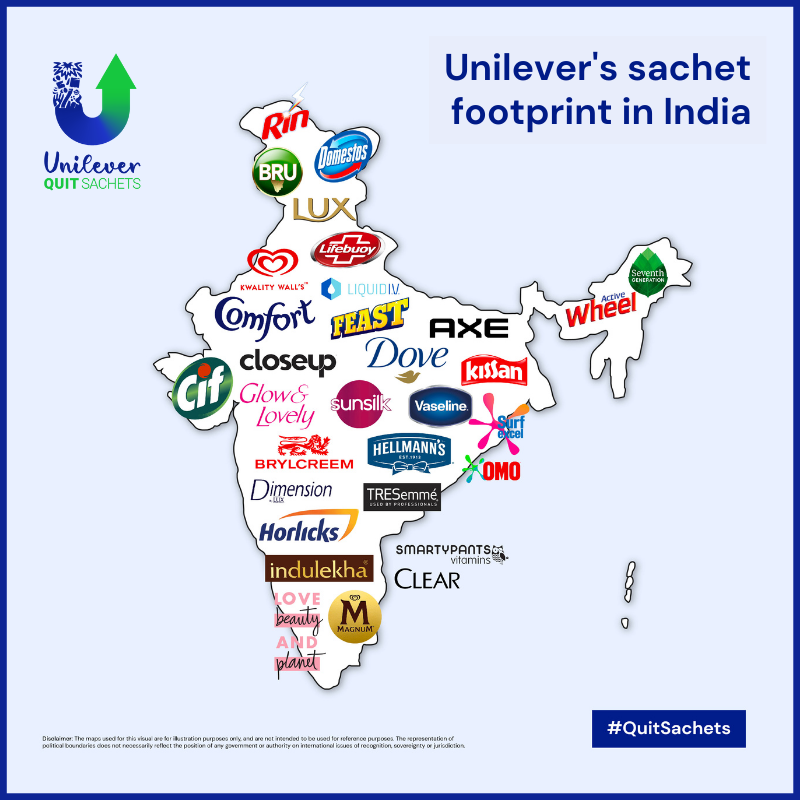 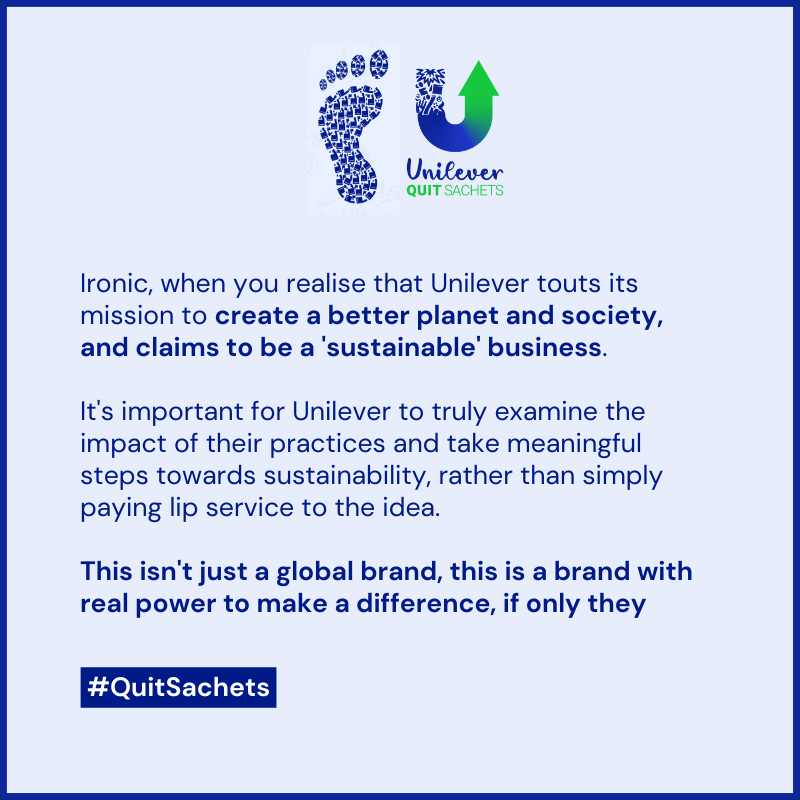 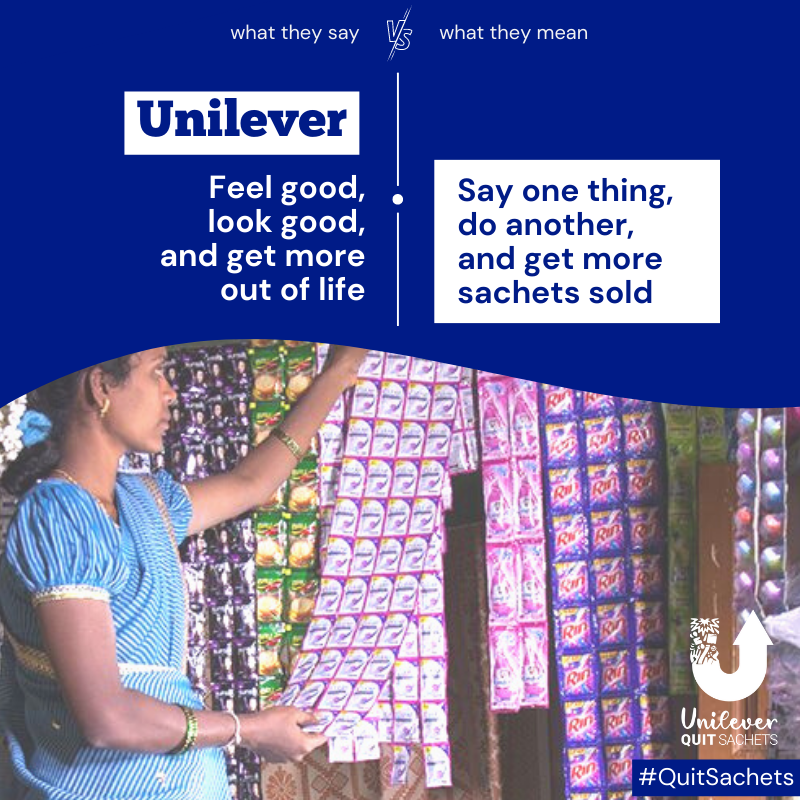 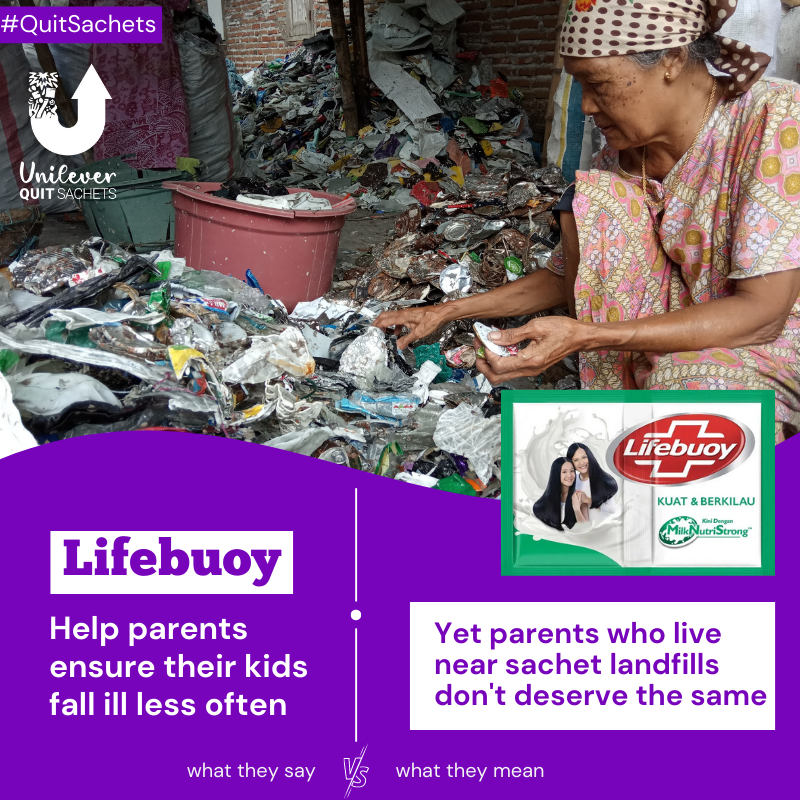 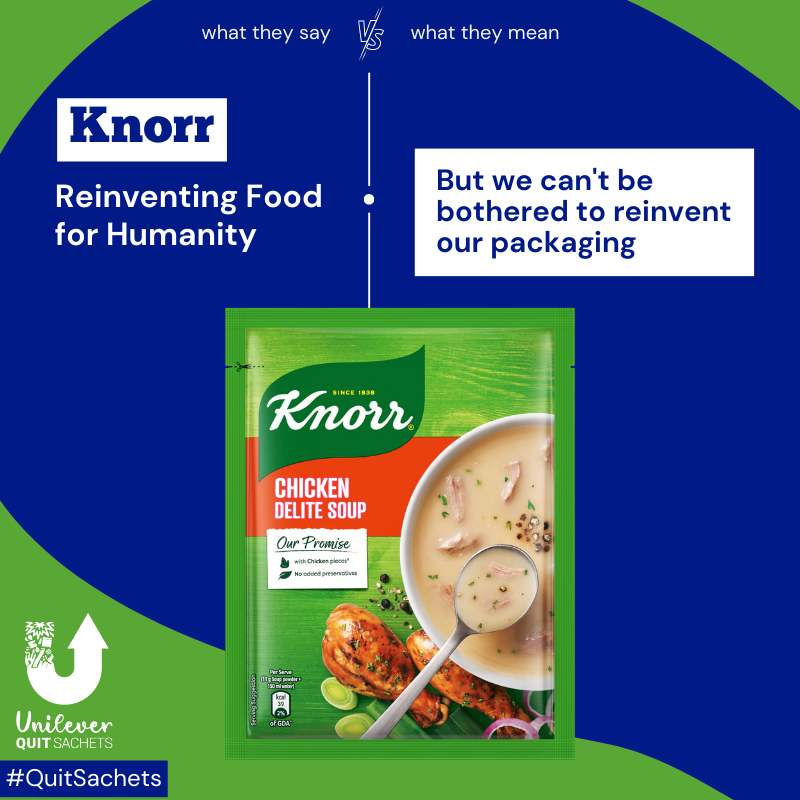 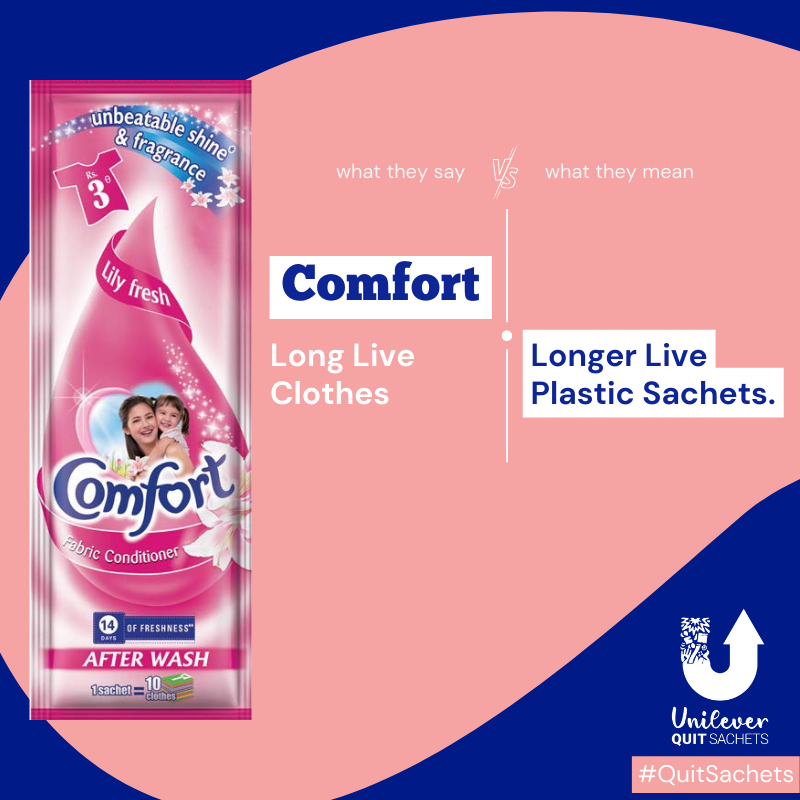 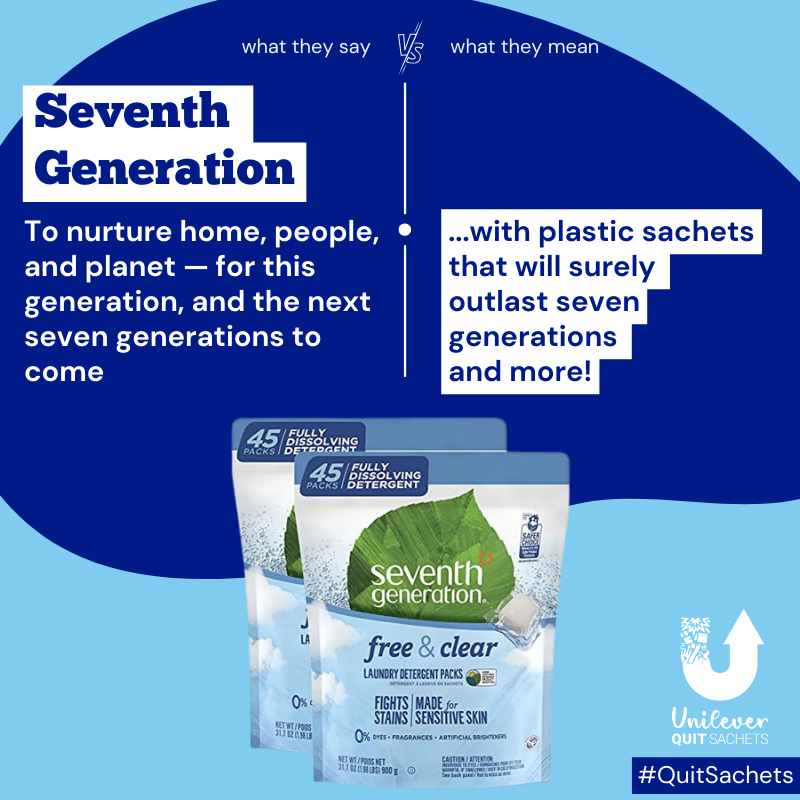 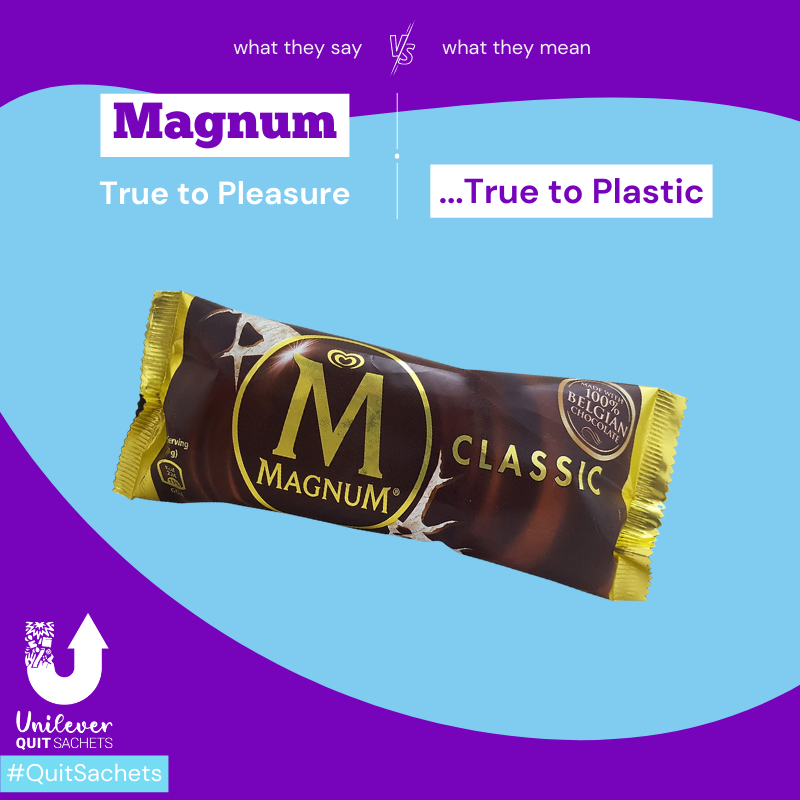 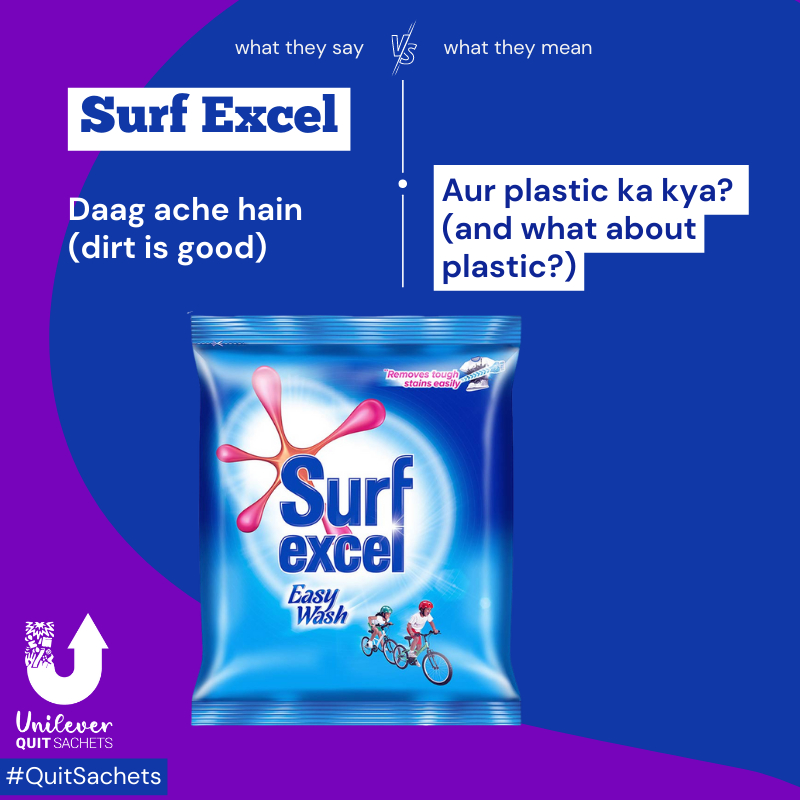 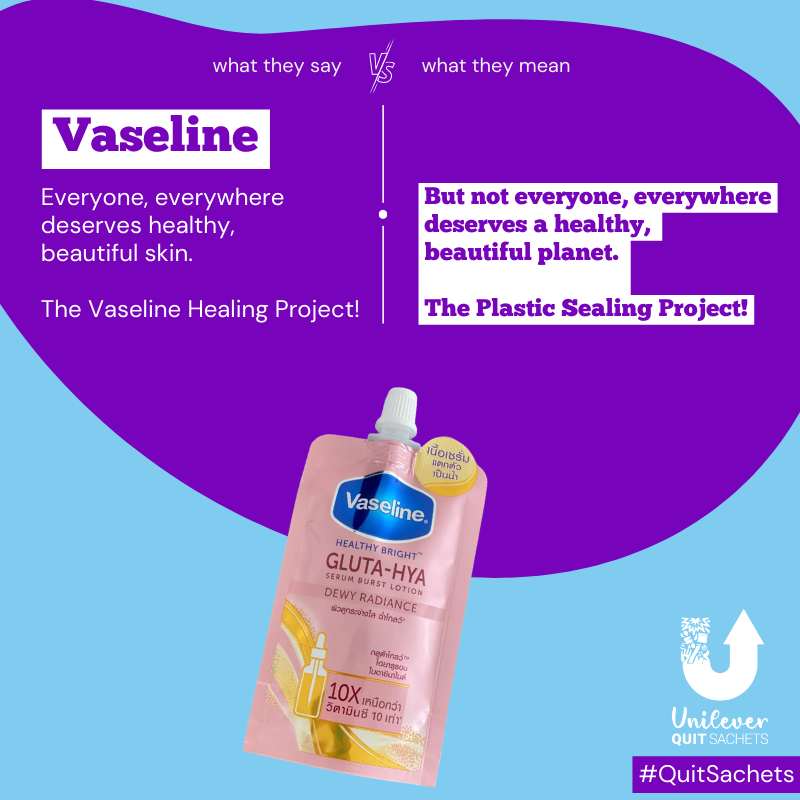 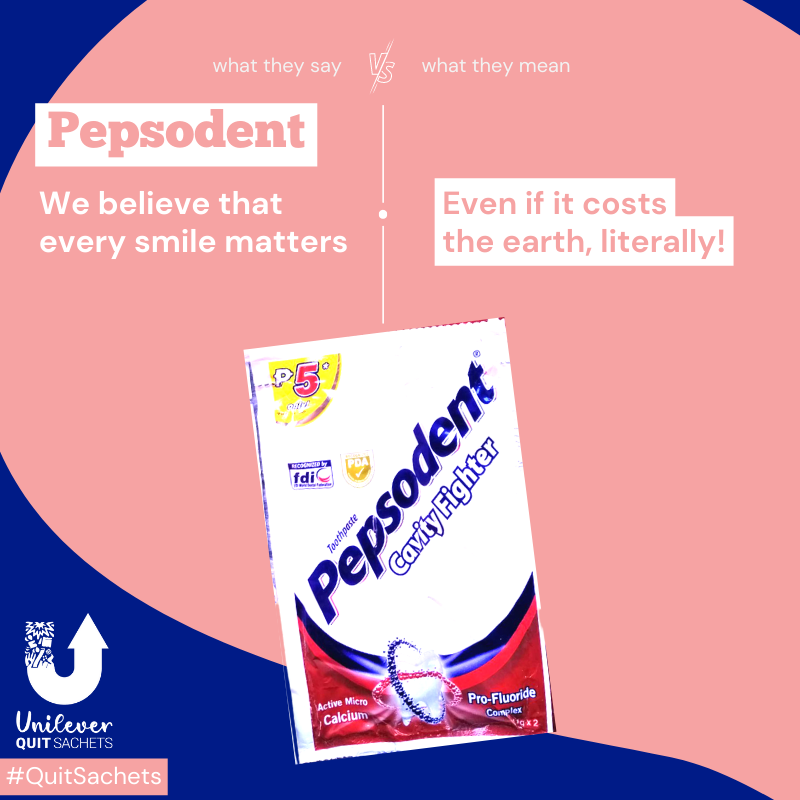 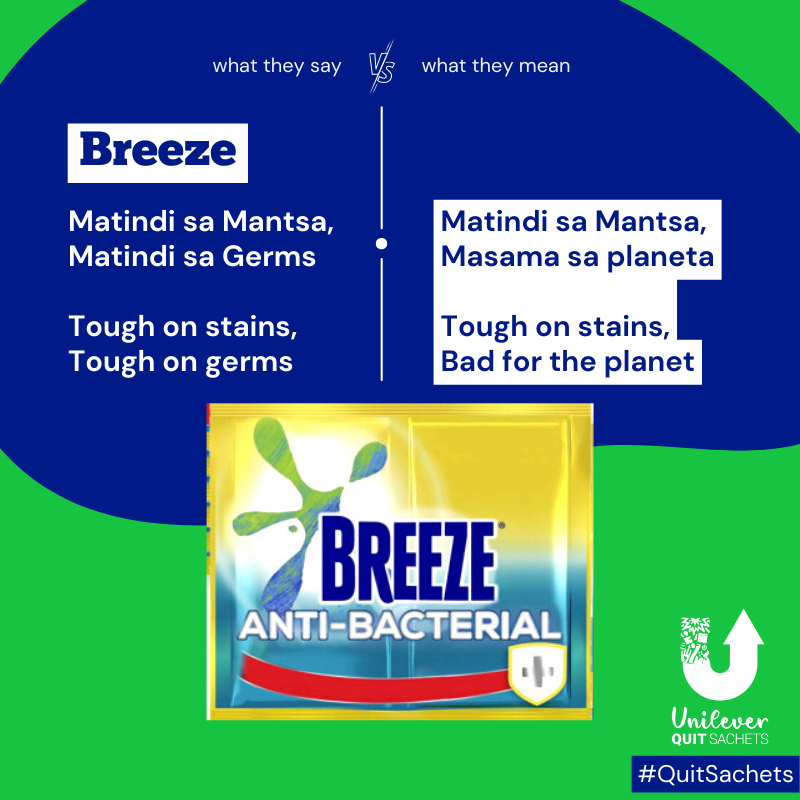 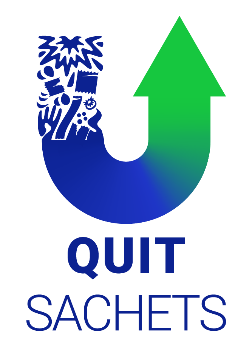 WANT TO CREATE YOUR OWN GRAPHICS?Below are some editable versions - go wild!
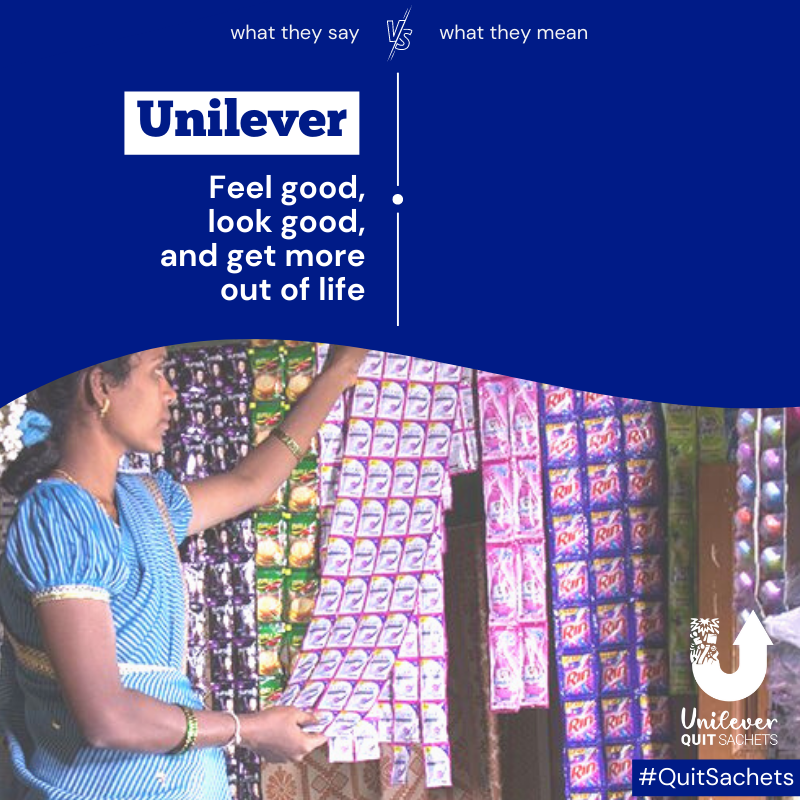 Add your text here
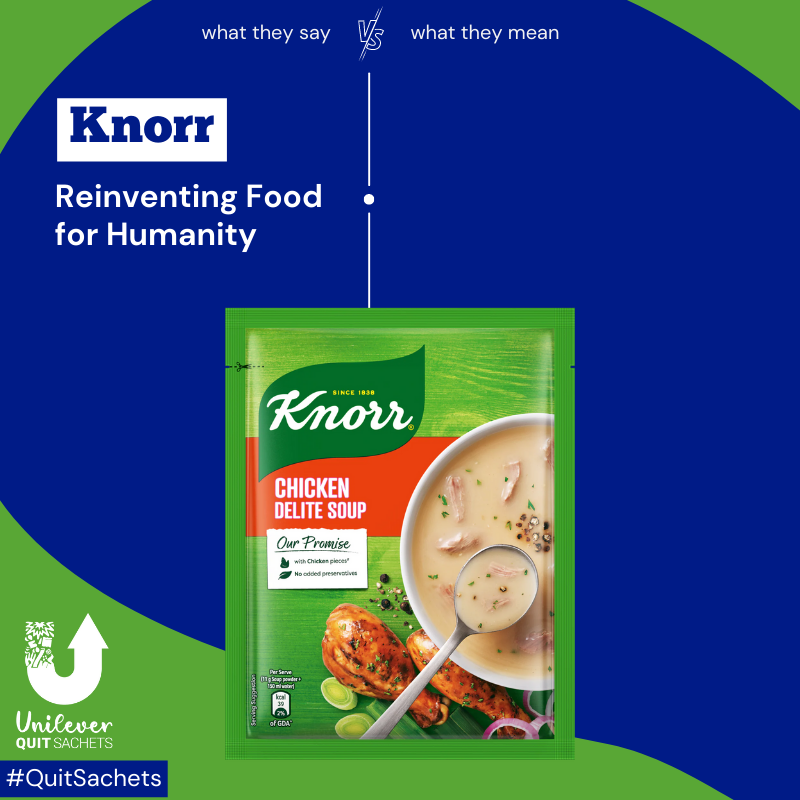 Add your text here
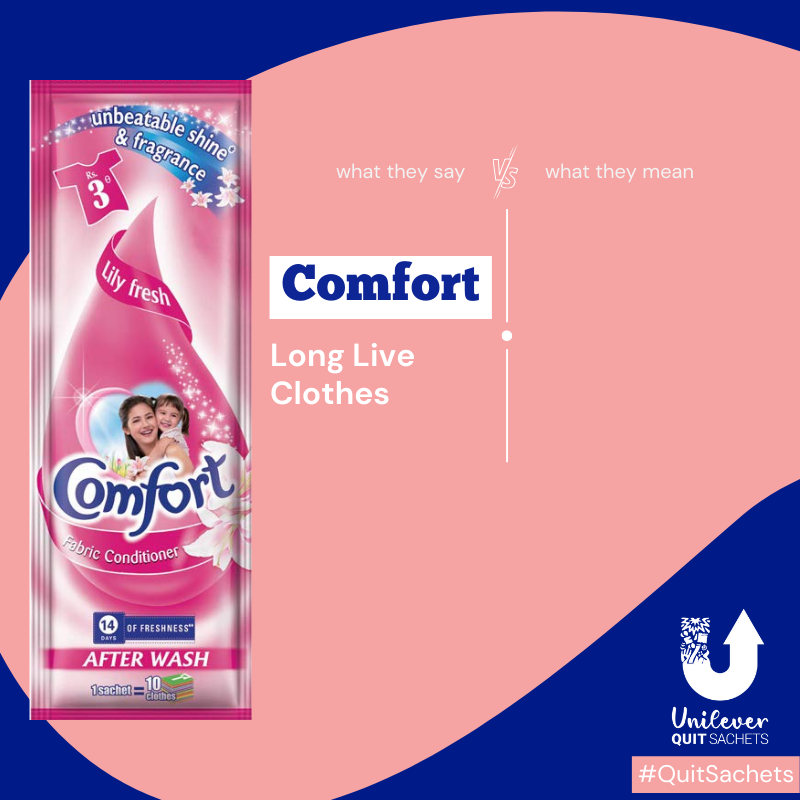 Add your text here
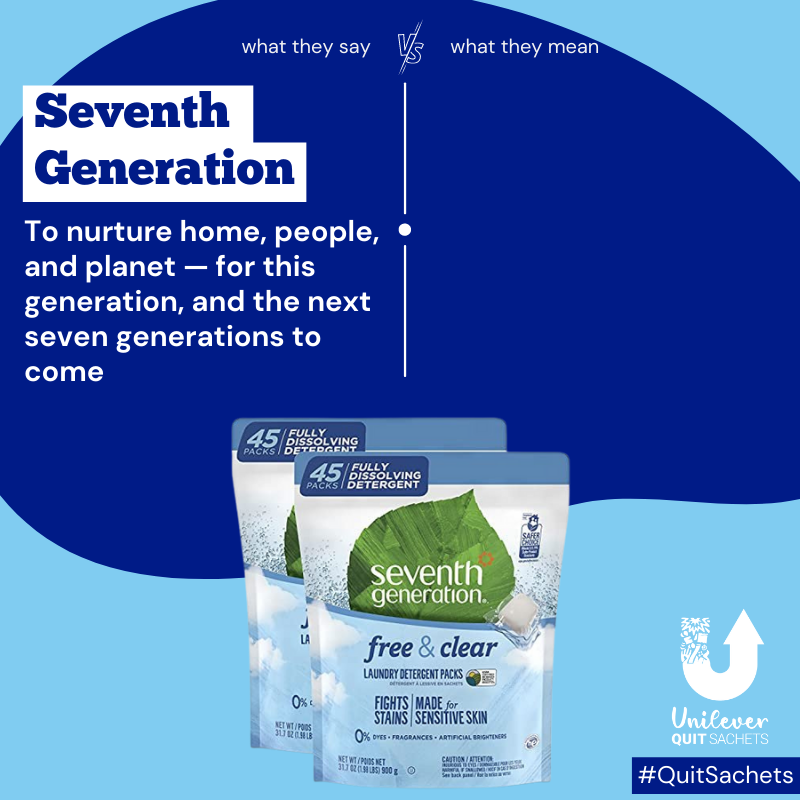 Add your text here
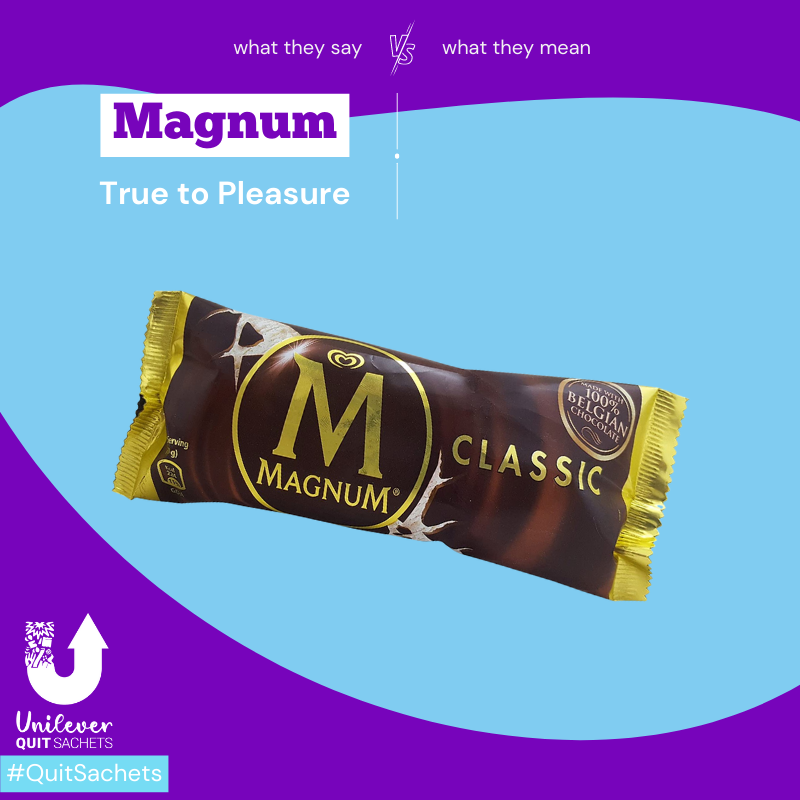 Add your text here
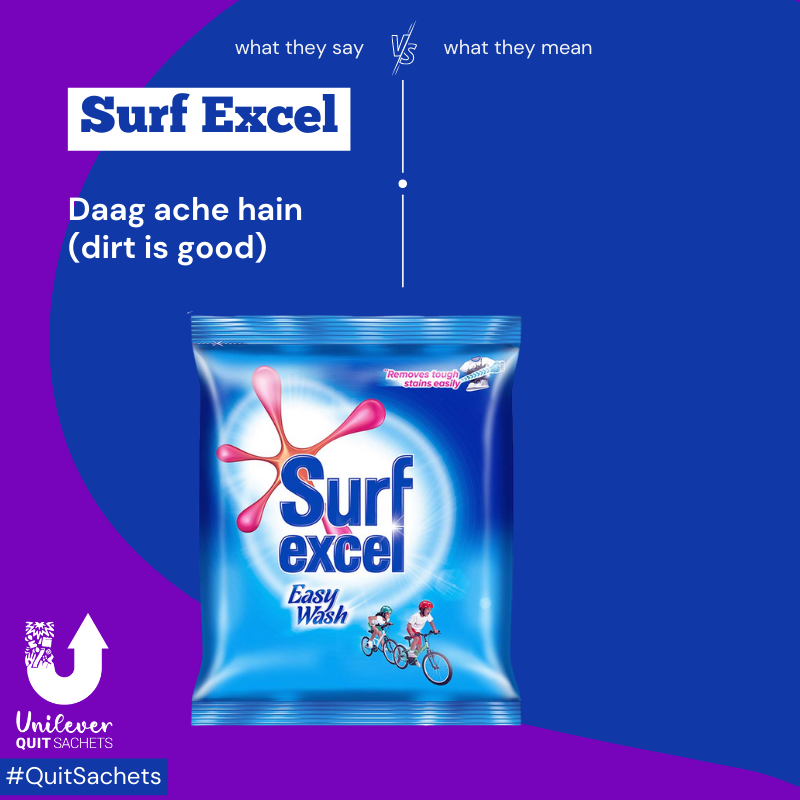 Add your text here
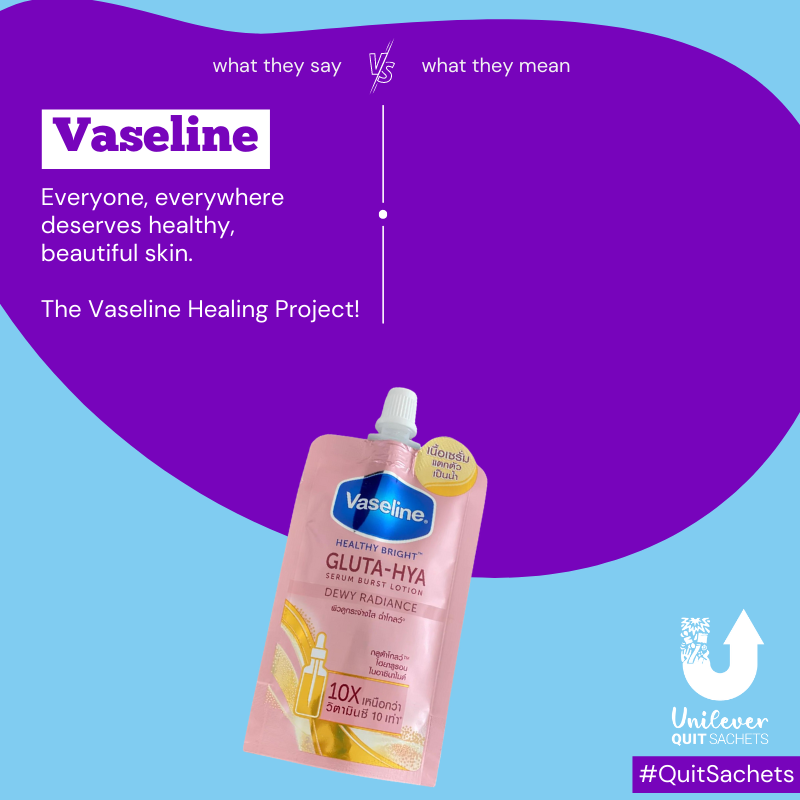 Add your text here
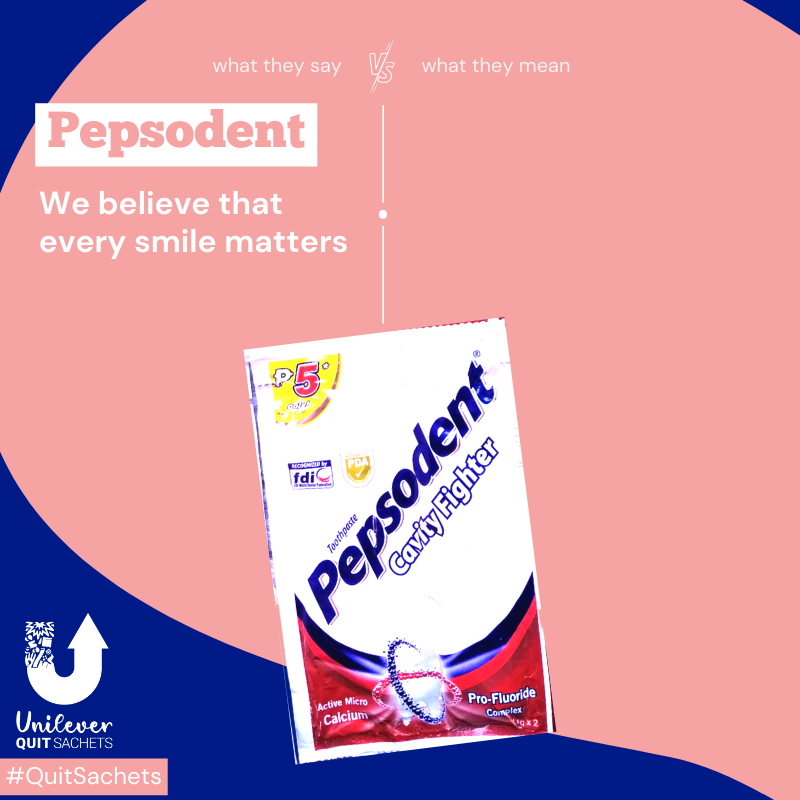 Add your text here
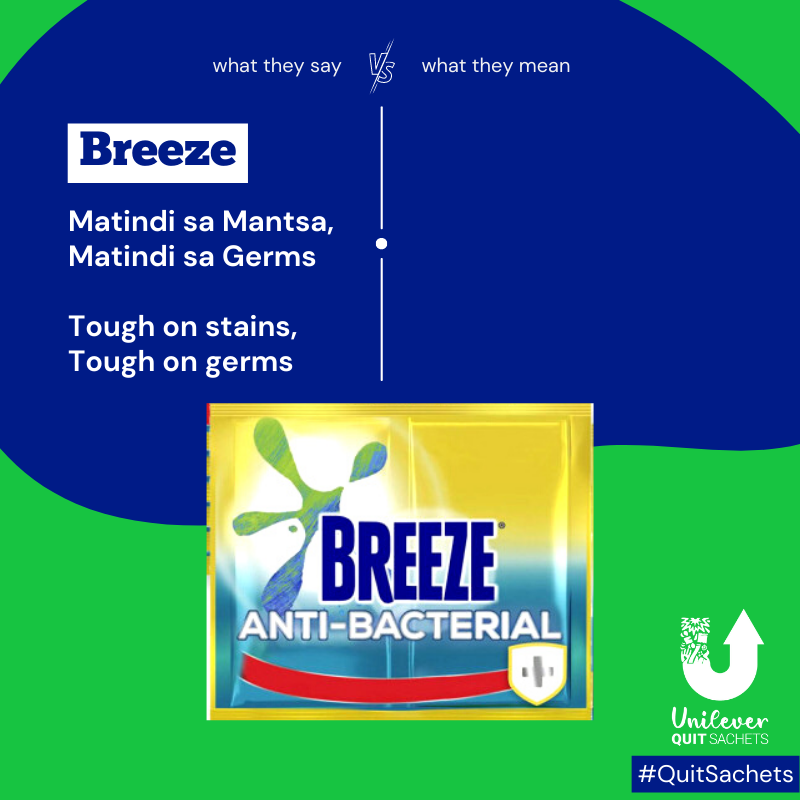 Add your text here
YOU CAN ALSO USE OUR 
2022 TEMPLATES
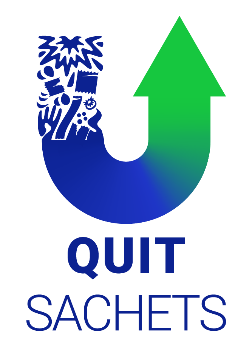 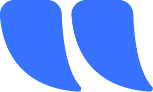 Single-use sachet waste is a burden borne disproportionately by society, instead of by the companies that create it.
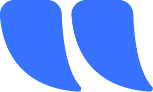 Quote Sayer,
His/Her Credential
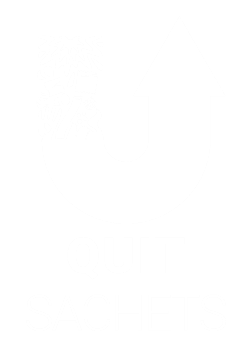 #QUITSACHETS
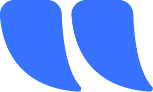 We urgently need to bridge the divide to a fairer, more socially inclusive world. A world where we all live with, rather than at the expense of, nature and the environment. We still have time to act. But we don’t have time to waste.”
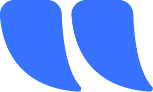 Quote Sayer,
His/Her Credential
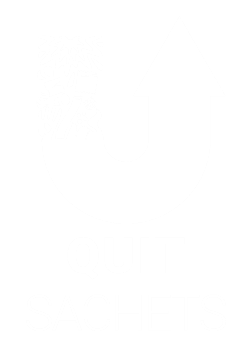 #QUITSACHETS
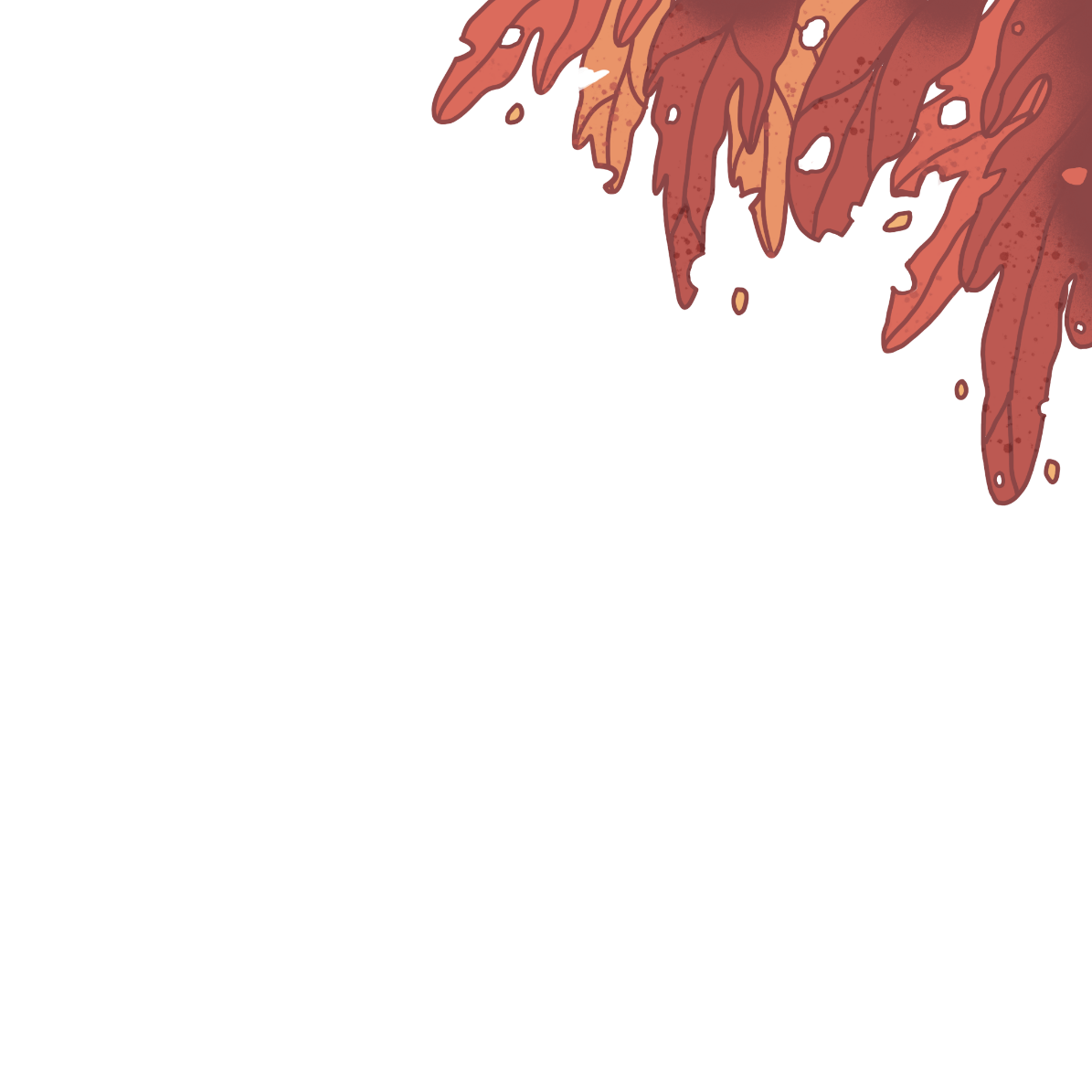 Unilever,
it’s time to take the lead, walk the talk, and leverage your brand for good.

It’s time to #QuitSachets.
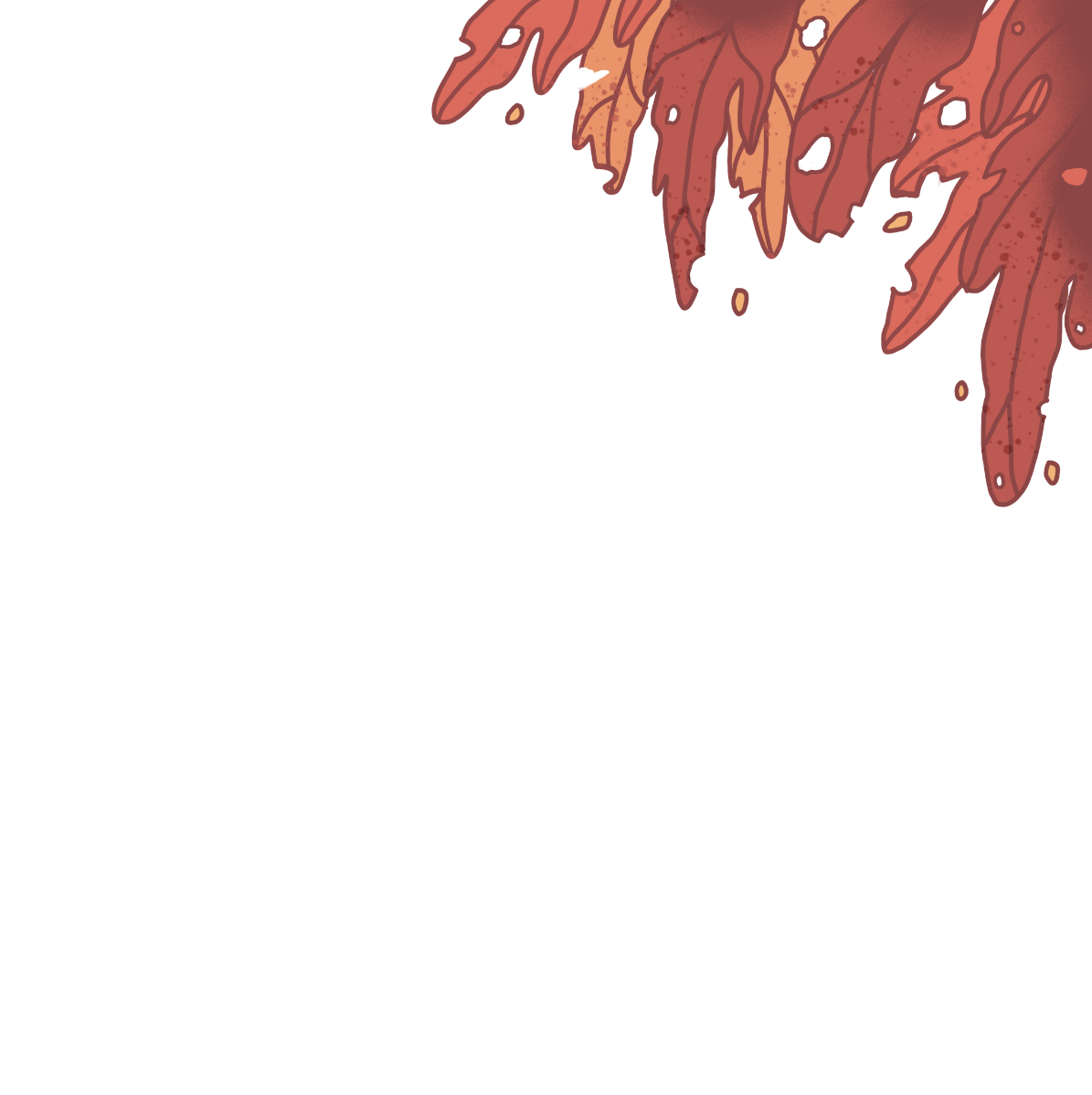 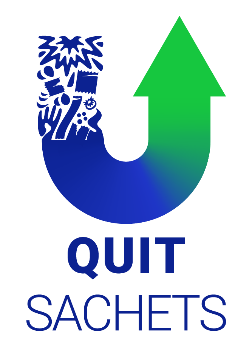 Tell Unilever to take the lead and release its waste reduction roadmap today.
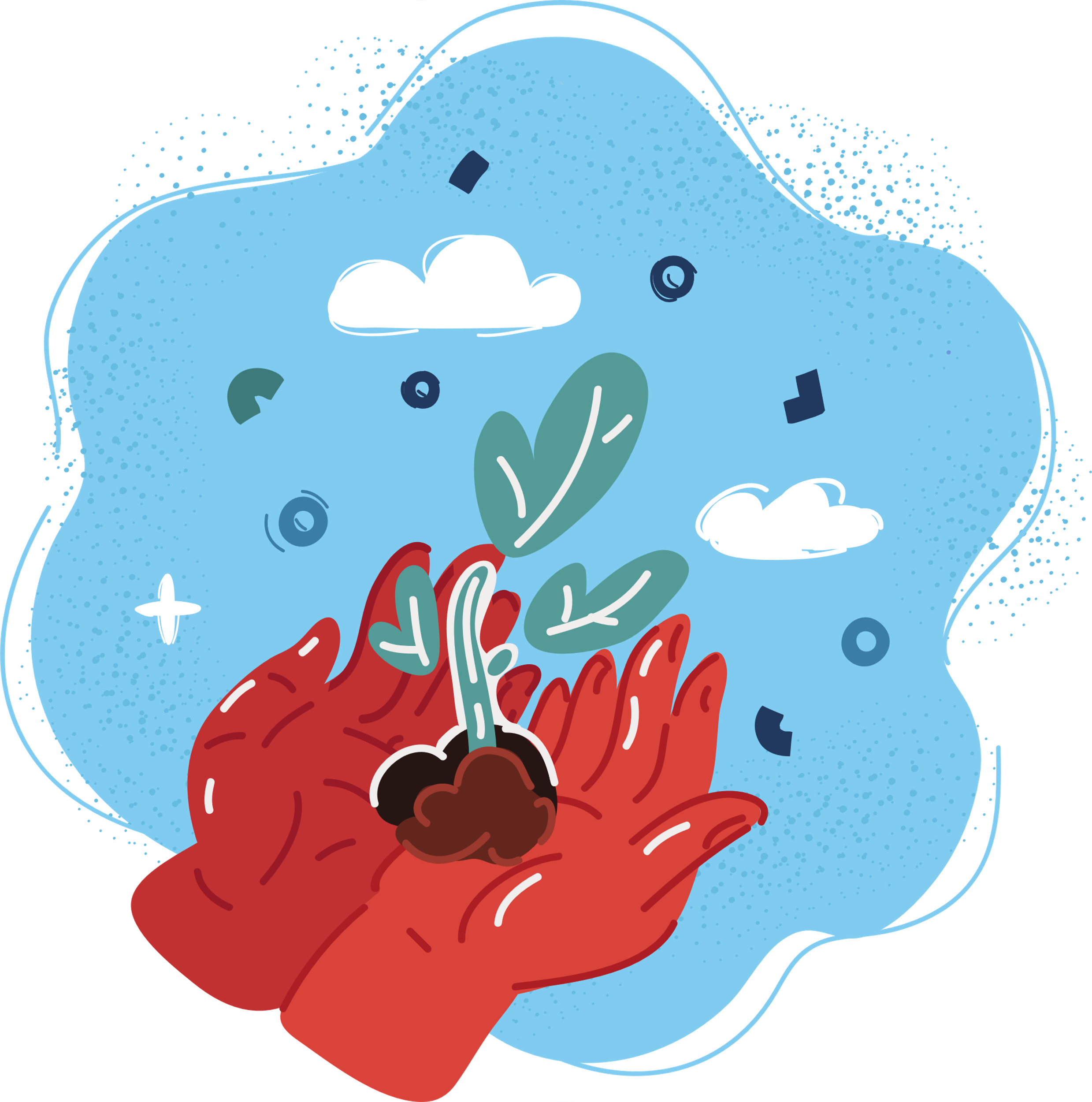 #QUITSACHETS
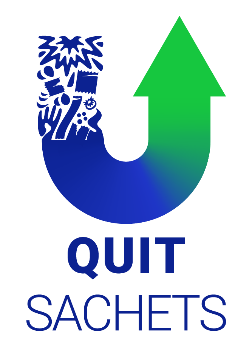 Plastic pollution is fixable,  but the world needs a plan.
So what's your plan, Unilever?
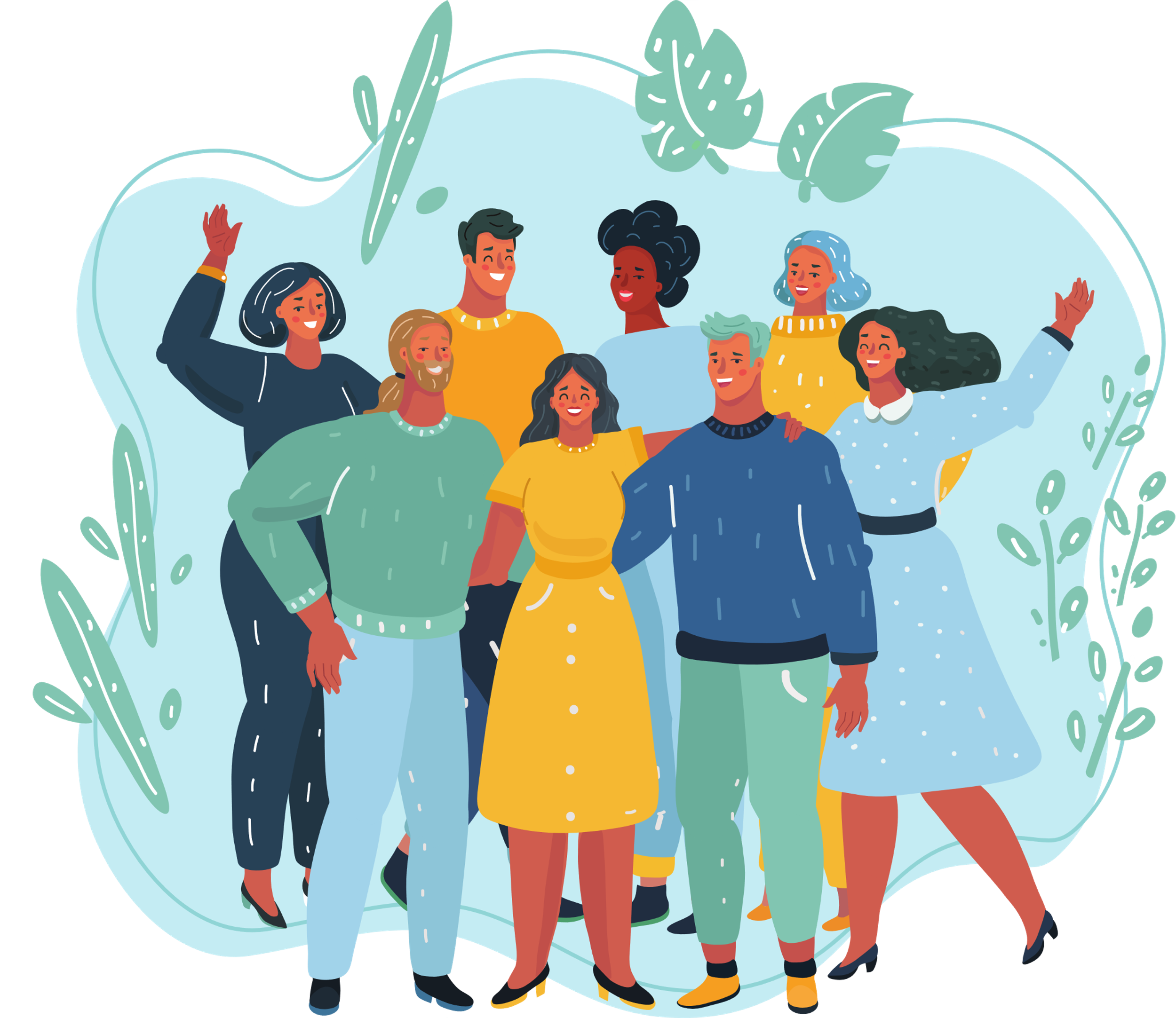 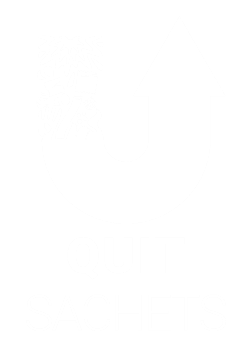 #QUITSACHETS
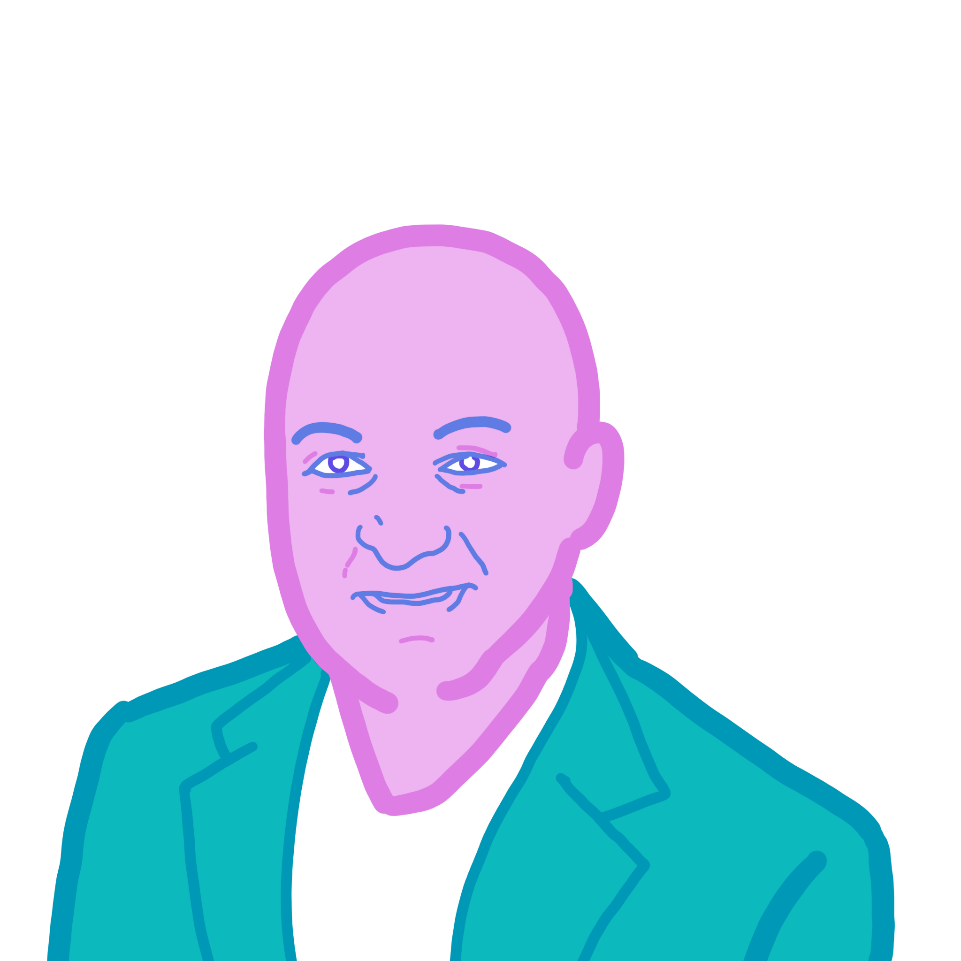 Dear, Unilever CEO Alan Jope.
In Indonesia, Unilever intends to burn 30,000 tons of plastic waste in cement kilns annually. Instead of addressing the problem at source, this creates more waste because the process requires digging up old trash and burning it.
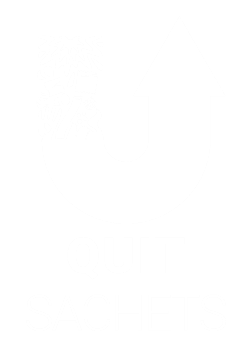 #QUITSACHETS
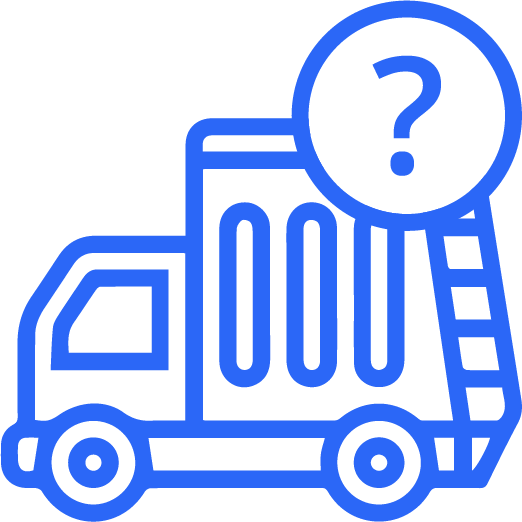 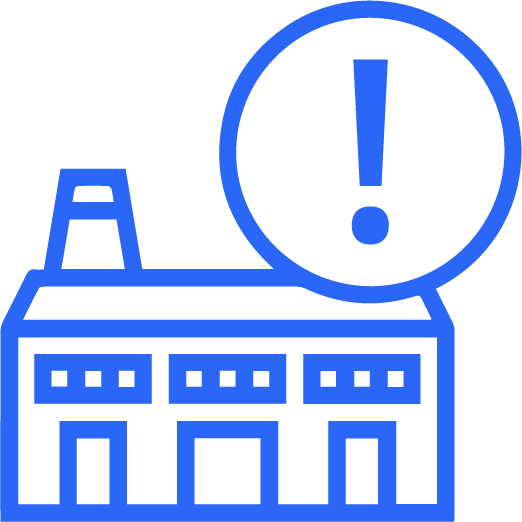 Of the 31 plastic waste reduction projects Unilever launched between 2018 and 2021:
8
used false narratives
16
required a third-party to collect and dispose of the plastics
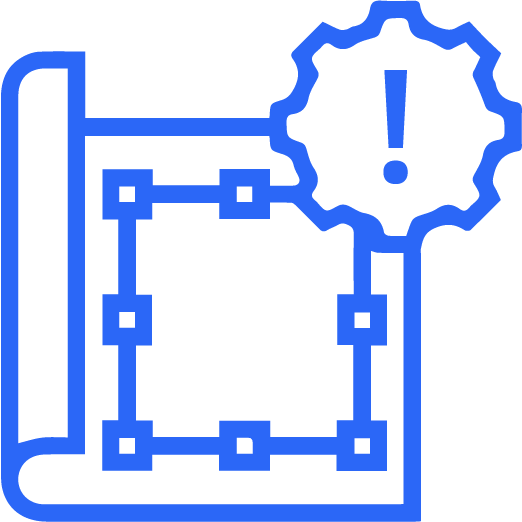 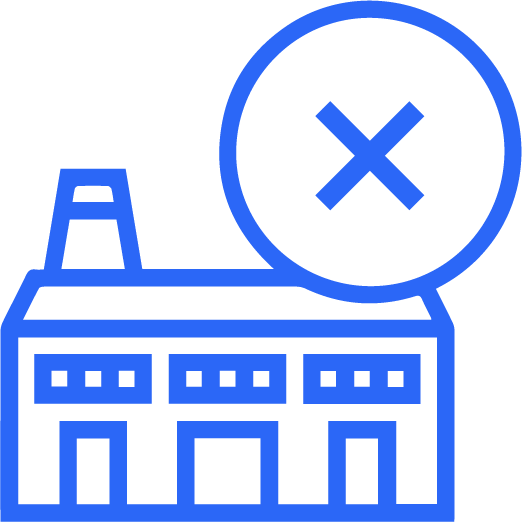 3
were announced and never launched
4
employed unproven-at-scale technology
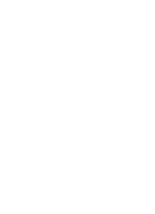 #QUITSACHETS
Of the 31 plastic waste reduction projects Unilever launched between 2018 and 2021:
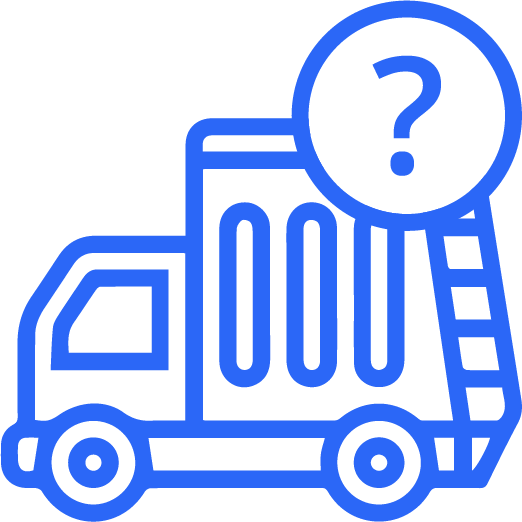 16
required a third-party to collect and dispose of the plastics
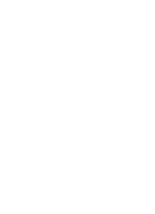 #QUITSACHETS
Of the 31 plastic waste reduction projects Unilever launched between 2018 and 2021:
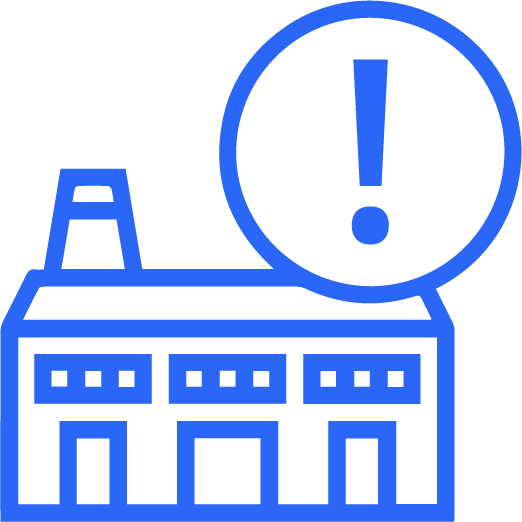 8
used false narratives
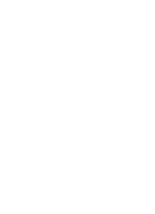 #QUITSACHETS
Of the 31 plastic waste reduction projects Unilever launched between 2018 and 2021:
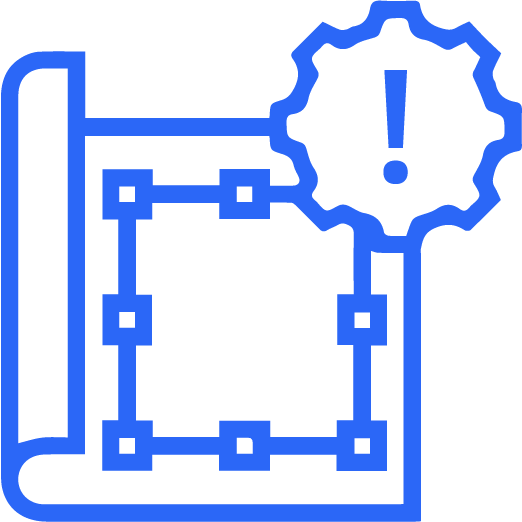 4
employed unproven-at-scale technology  ​
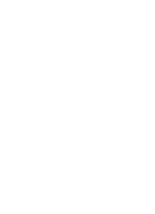 #QUITSACHETS
Of the 31 plastic waste reduction projects Unilever launched between 2018 and 2021:
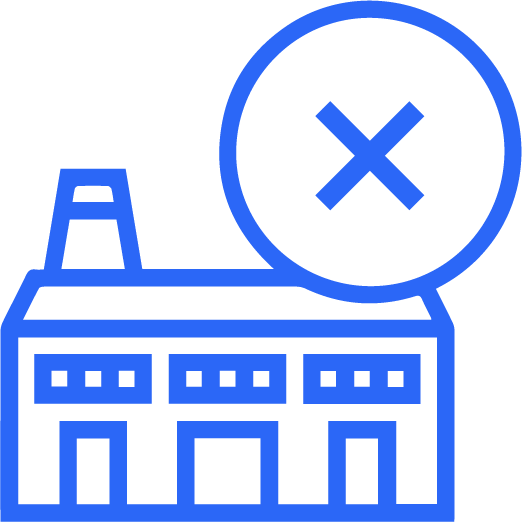 3
were announced and never launched
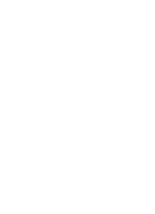 #QUITSACHETS
Story of Sachets
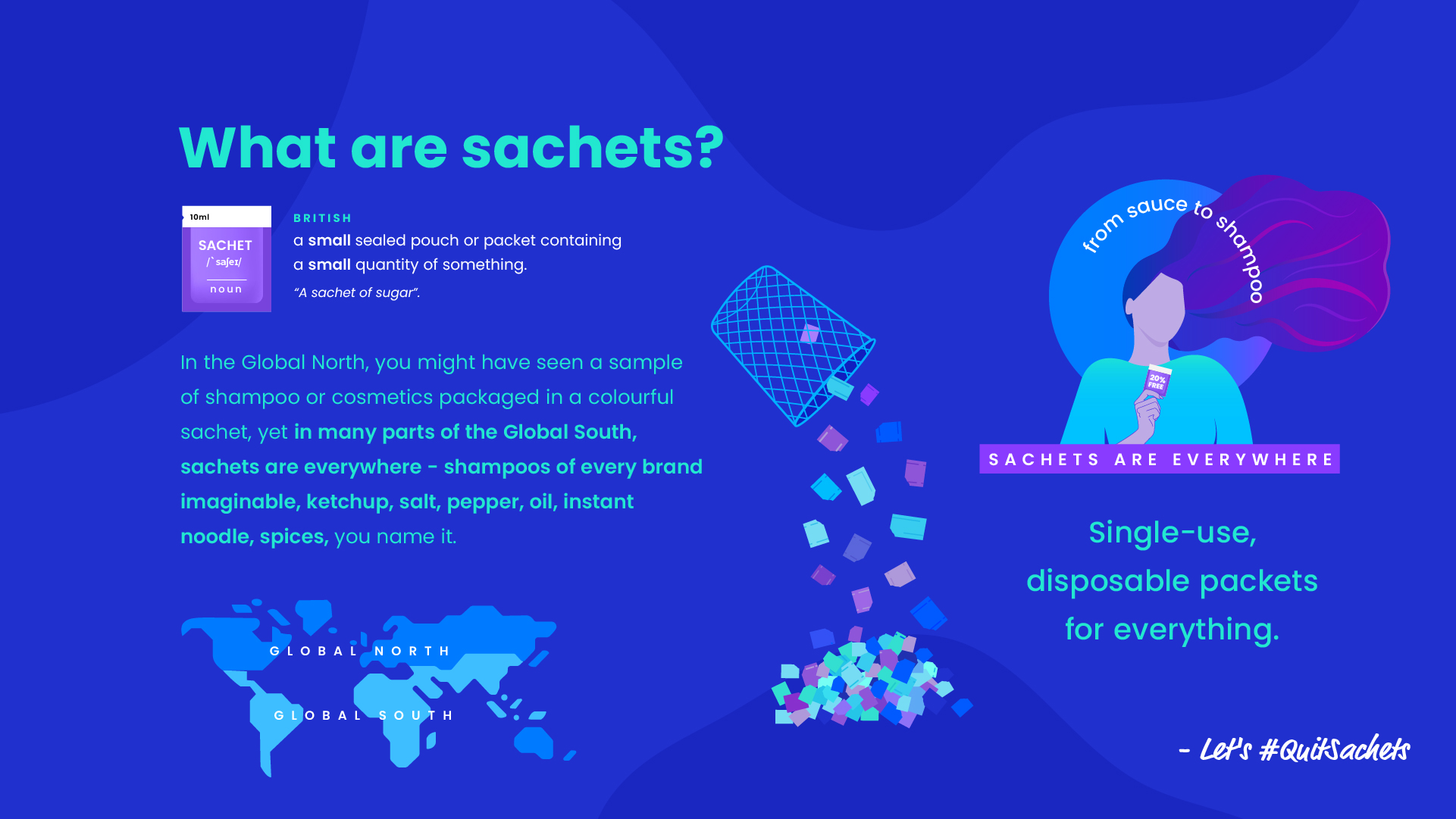 Download the hi-res version of our “Story of Sachet” posters by clicking each poster.
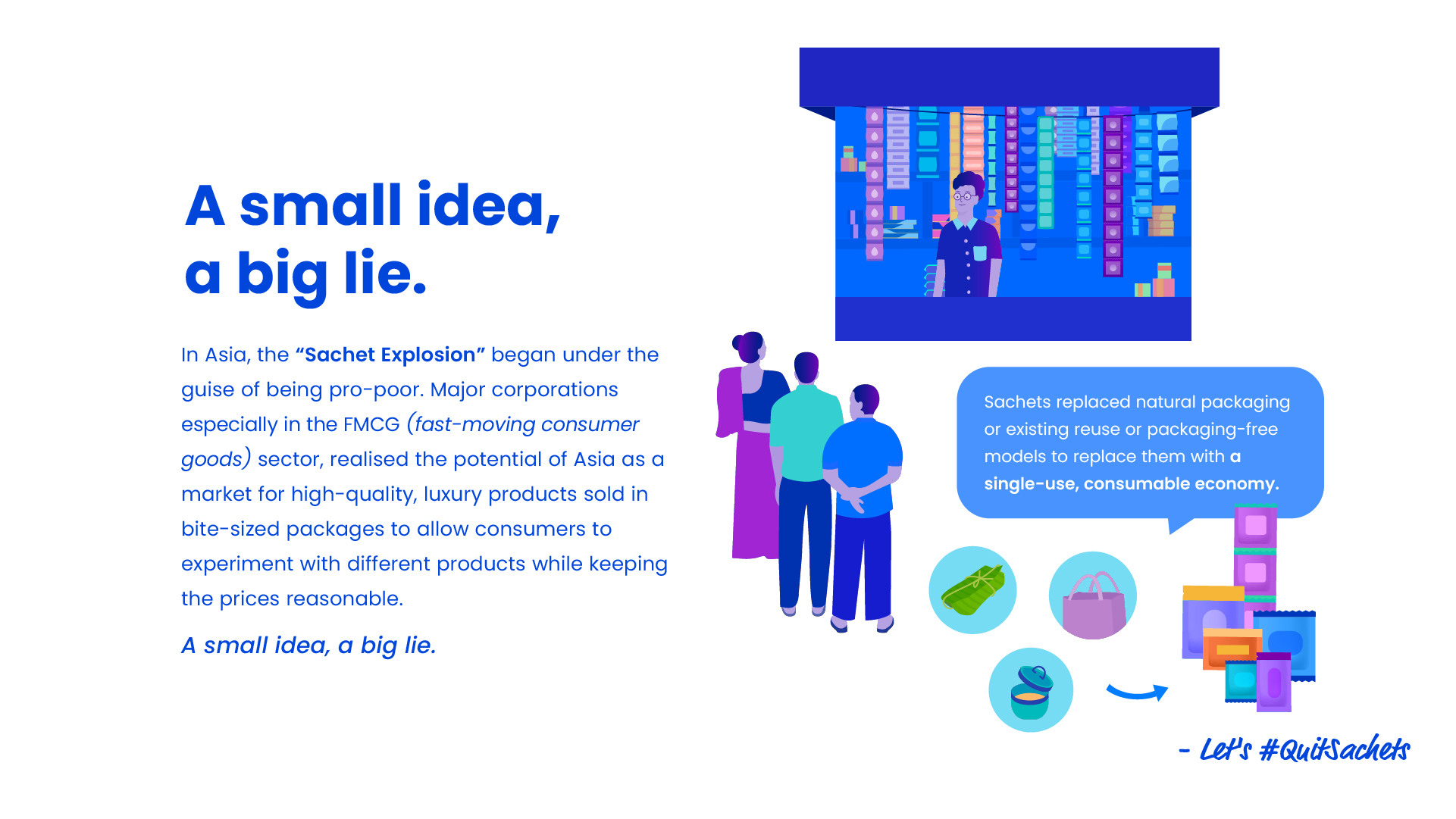 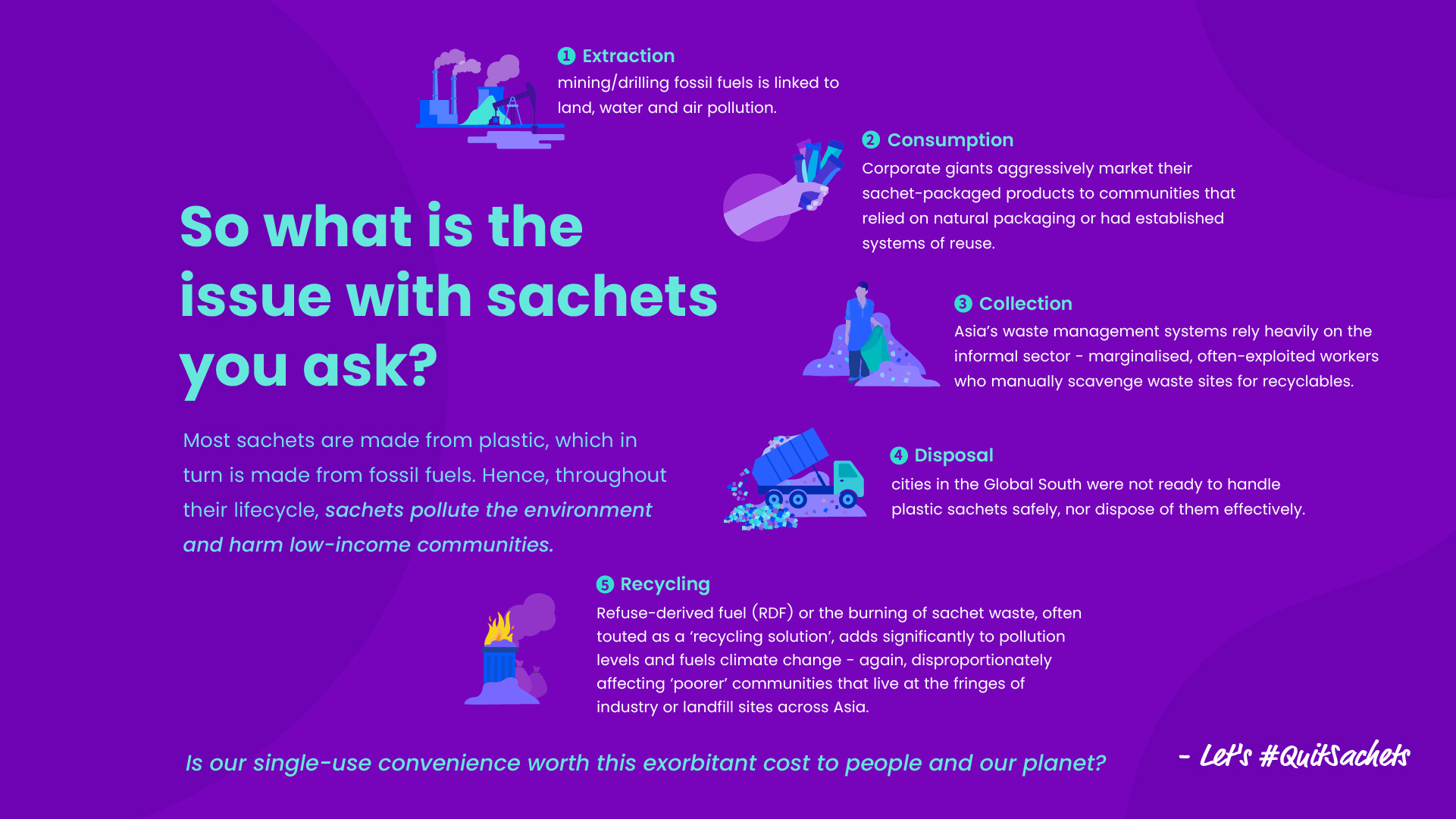 #QUITSACHETS